Sustainability Hybrid Nursing Role
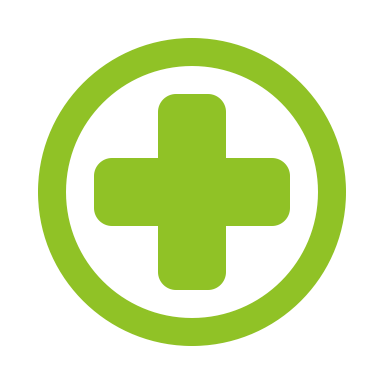 Rhea Conn
A nursing role that combines point of care clinical work alongside protected time to design and deliver quality improvement projects linked to the sustainability agenda and tailored to local needs and ambition. 
The projects will drive delivery of the NHS Net Zero ambitions. 
This new way of working will support wellbeing and retention of staff. 
This role recognises the contribution and expertise nurses bring to the sustainability and net zero agenda. 
Projects are intended to have positive environmental impacts, including quantifiable carbon reduction. Sustainable QI projects intend to deliver improvements on the ‘triple bottom line’ – environmental, financial and community benefits
What is the aim of a hybrid nurse?
Improved wellbeing of staff involved, potential to include hybrid roles in retention and staff development plans. 
Sustainability projects often include cost savings, thus the role has potential for sizeable financial savings for the trust.
Nurses in this role would actively support delivery of local Green Plans, the national net zero ambitions and could contribute to local staff engagement on these issues. can contribute to Greener NHS goals & local staff engagement plans.
Recognition and celebration of the contribution midwives bring to the sustainability agenda. Their projects and achievements would also be amplified on a national level bringing visibility of the Trusts work on clinical sustainability too.
Expected Benefits
How does it work?
Sustainability champion since 2010 – changed from polystyrene to reusable cups
Established a sustainability project in Critical Care
Started a Twitter account in 2021, @greenicunurse
Completed courses in carbon footprinting for healthcare and Sustainable Quality Improvement
2022 – Star Award for Sustainability and Critical Care Platinum Award for Green Impact
January 2023 – became the first nurse in the UK to become a sustainability hybrid nurse
January- April 2023 – completed the RCN Leading Sustainability in Health and Social Care course at Coventry University
The journey so far
In Critical Care
Gloves off campaign and pilot of an audit
Trial of a circular shower gel which costs half the price of shower gel sachets
Critical Care Sustainability team with all members of the MDT
Sustainable QI case study on central stock of tracheostomies with physiotherapy
Carbon footprint of mapleson c circuit and change to practice
Sustainability teaching session for new starters to critical care including nurses and medics
Projects
Trust wide
Endoscopy team have formed a sustainability board with nurses and medical team
Cardiac catheter lab have a nurse leading sustainability with support
CQC objectives for the weAssure programme
Carbon footprint and reduction of couch roll trust wide
Tendable questions to align with weAssure and CQC requirements
Teaching session for Nurse Associates
Visible leadership visiting cath lab, endoscopy, Rowley, catering and walkaround survey with Fran Silcocks
Projects
What do our clinical staff say?
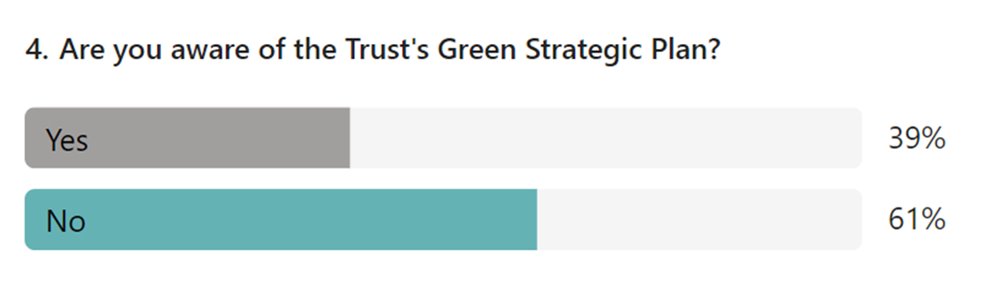 Personal Development
Any Questions?
Rhea.conn@nhs.net
Twitter: @greenicunurse
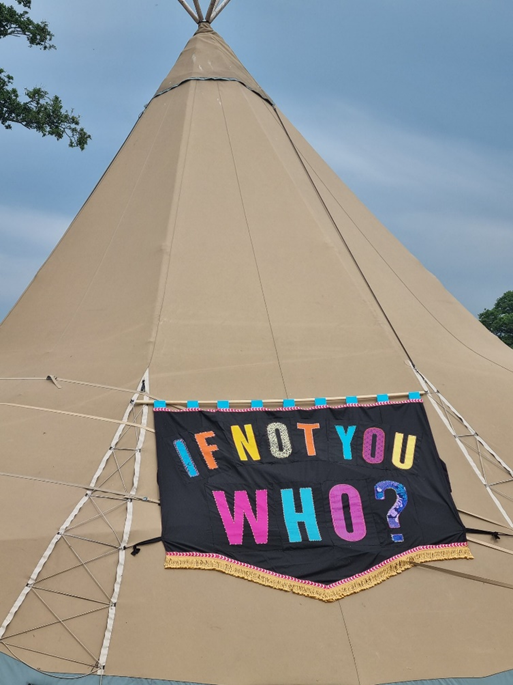 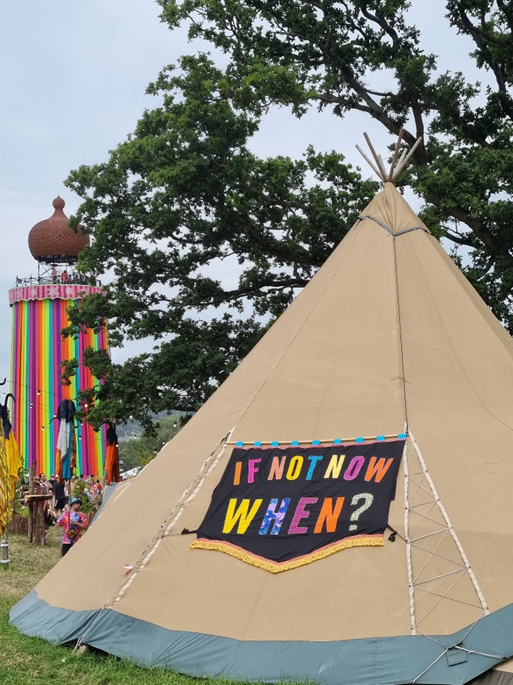